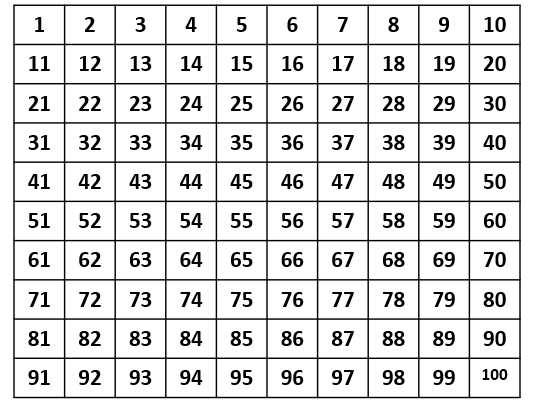 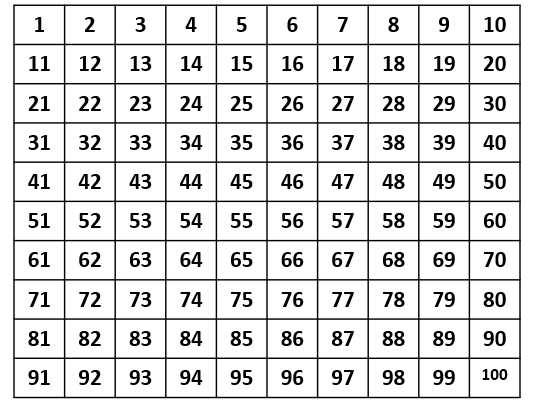 daily count
The following slides are intended to support collaborative or group counting
Teachers should adapt to suit the needs of their learners, including further examples or different images
Teachers may wish to record a voice-over so that pupils can hear the sound of each number
0     5     10    15   20   25   30   35   40   45   50   55   60   65   70   75   80   85   90   95   100
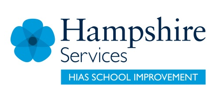 daily count
forwards in 5s
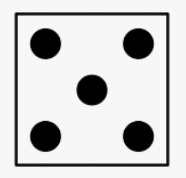 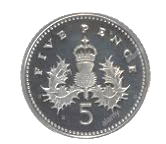 0     5     10    15   20   25   30   35   40   45   50   55   60   65   70   75   80   85   90   95   100
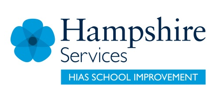 five
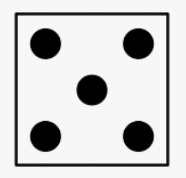 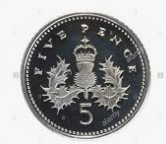 0     5     10    15   20   25   30   35   40   45   50   55   60   65   70   75   80   85   90   95   100
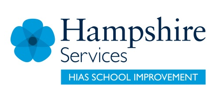 ten
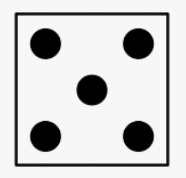 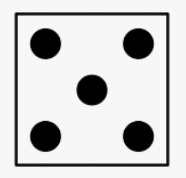 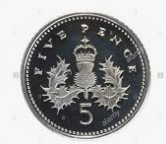 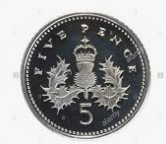 0     5     10    15   20   25   30   35   40   45   50   55   60   65   70   75   80   85   90   95   100
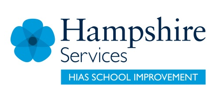 fifteen
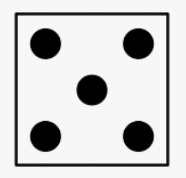 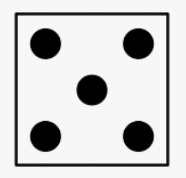 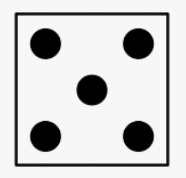 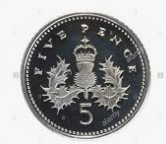 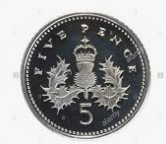 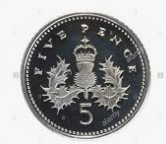 0     5     10    15   20   25   30   35   40   45   50   55   60   65   70   75   80   85   90   95   100
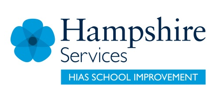 twenty
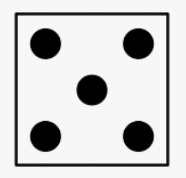 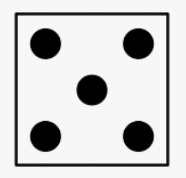 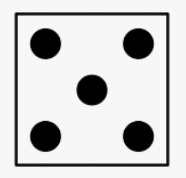 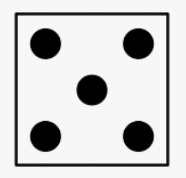 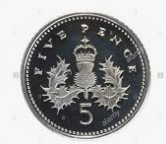 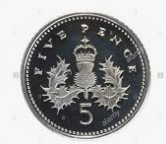 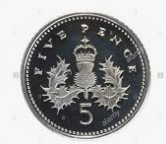 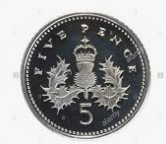 0     5     10    15   20   25   30   35   40   45   50   55   60   65   70   75   80   85   90   95   100
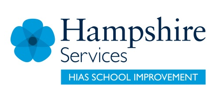 twenty five
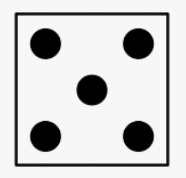 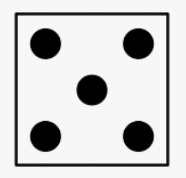 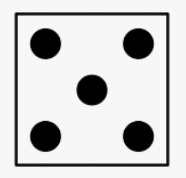 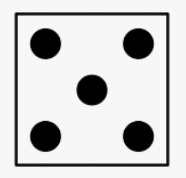 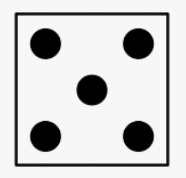 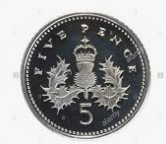 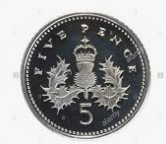 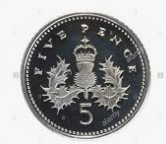 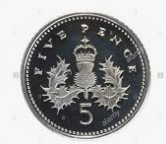 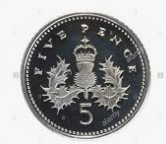 0     5     10    15   20   25   30   35   40   45   50   55   60   65   70   75   80   85   90   95   100
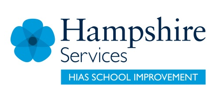 thirty
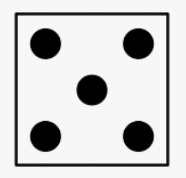 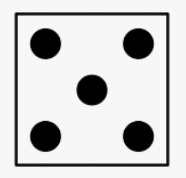 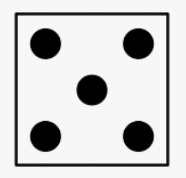 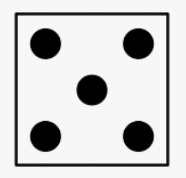 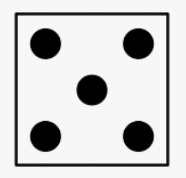 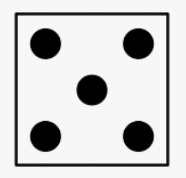 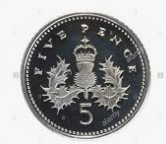 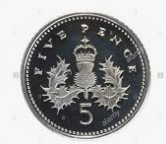 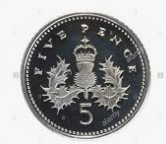 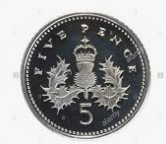 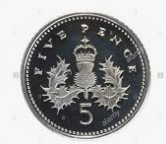 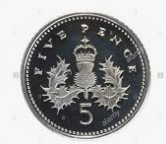 0     5     10    15   20   25   30   35   40   45   50   55   60   65   70   75   80   85   90   95   100
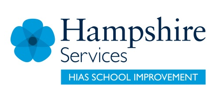 thirty five
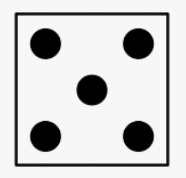 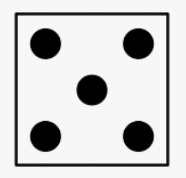 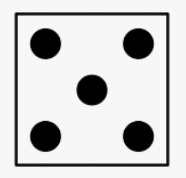 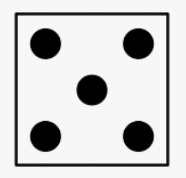 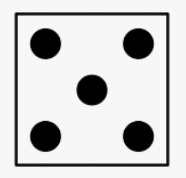 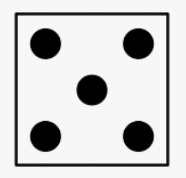 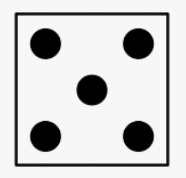 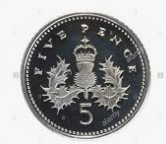 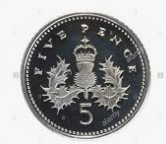 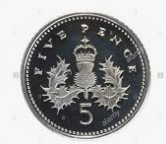 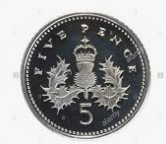 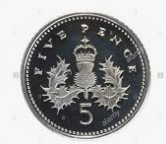 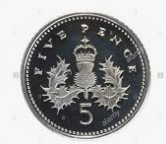 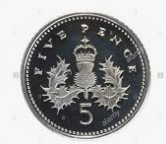 0     5     10    15   20   25   30   35   40   45   50   55   60   65   70   75   80   85   90   95   100
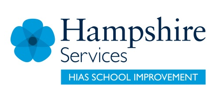 forty
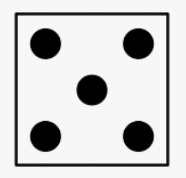 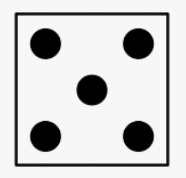 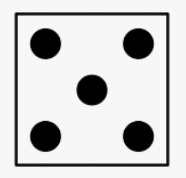 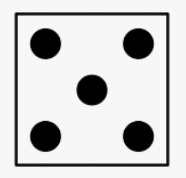 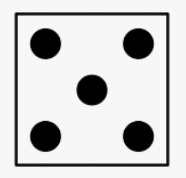 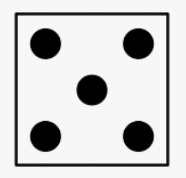 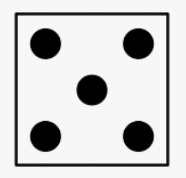 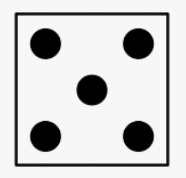 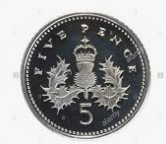 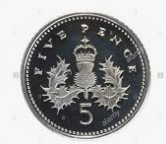 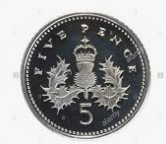 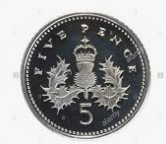 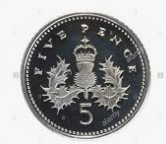 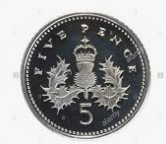 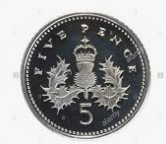 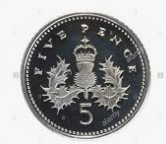 0     5     10    15   20   25   30   35   40   45   50   55   60   65   70   75   80   85   90   95   100
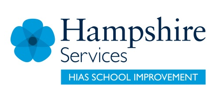 forty five
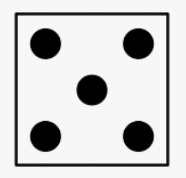 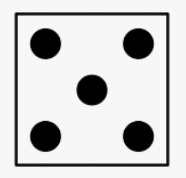 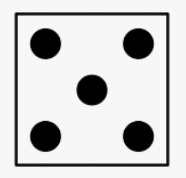 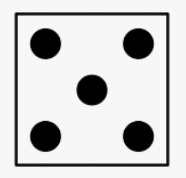 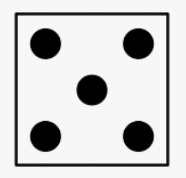 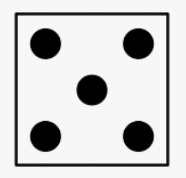 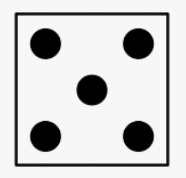 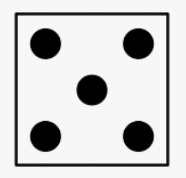 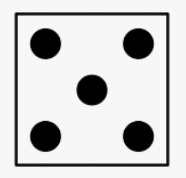 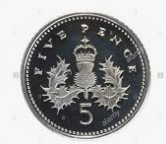 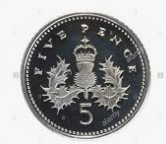 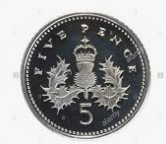 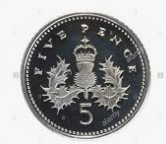 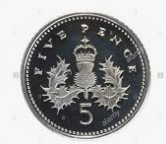 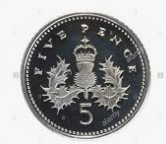 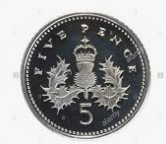 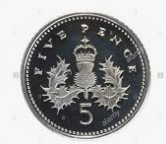 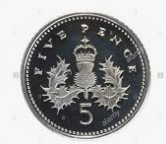 0     5     10    15   20   25   30   35   40   45   50   55   60   65   70   75   80   85   90   95   100
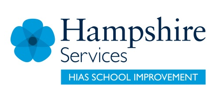 fifty
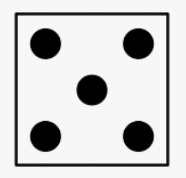 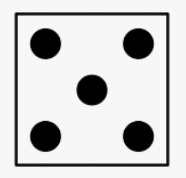 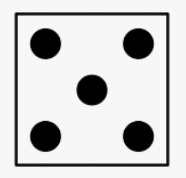 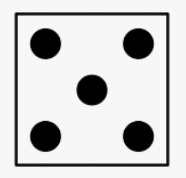 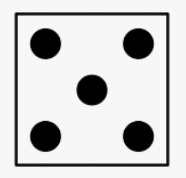 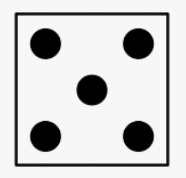 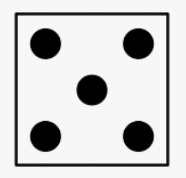 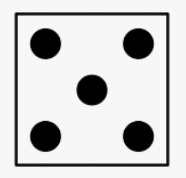 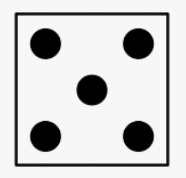 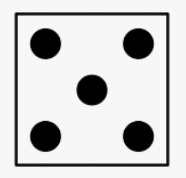 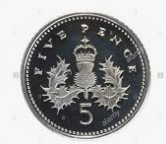 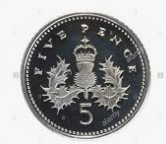 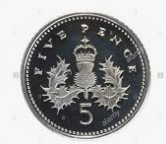 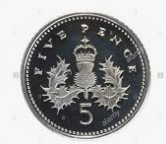 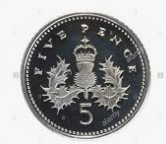 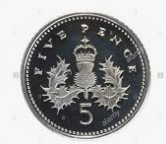 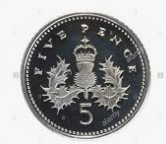 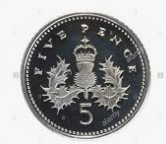 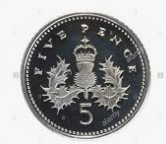 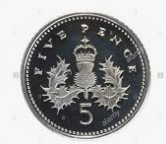 0     5     10    15   20   25   30   35   40   45   50   55   60   65   70   75   80   85   90   95   100
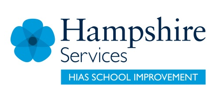 fifty five
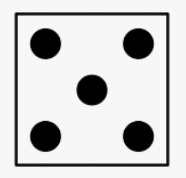 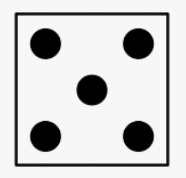 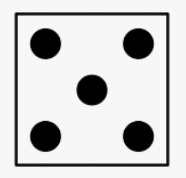 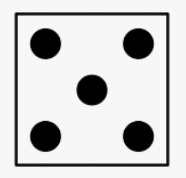 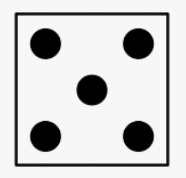 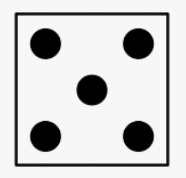 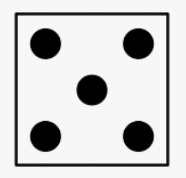 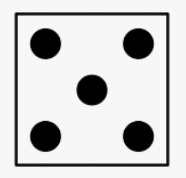 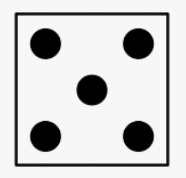 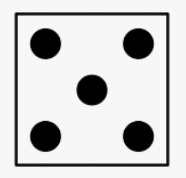 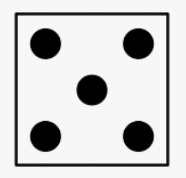 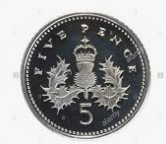 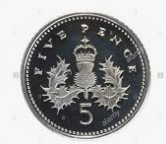 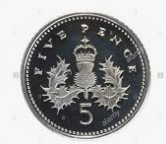 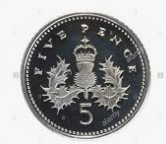 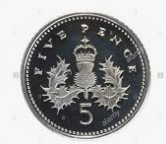 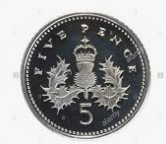 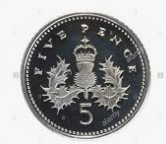 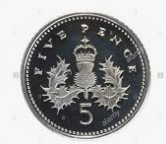 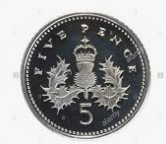 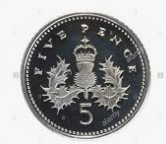 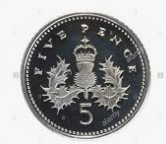 0     5     10    15   20   25   30   35   40   45   50   55   60   65   70   75   80   85   90   95   100
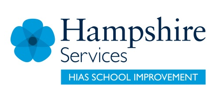 sixty
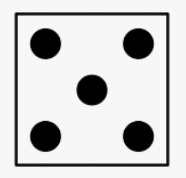 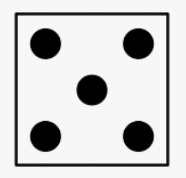 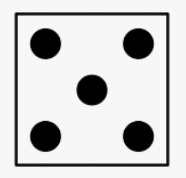 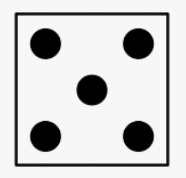 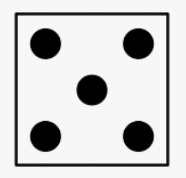 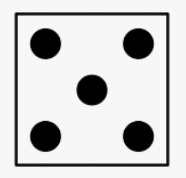 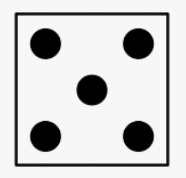 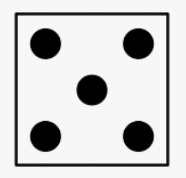 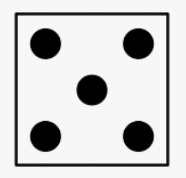 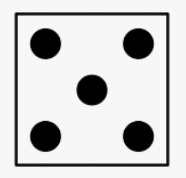 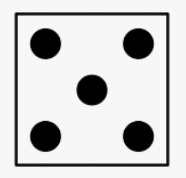 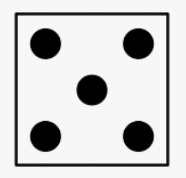 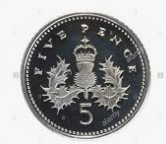 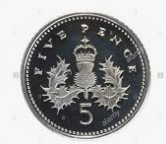 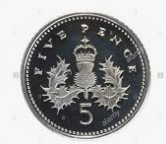 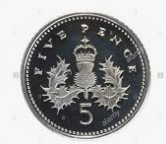 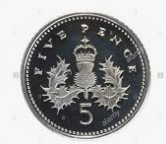 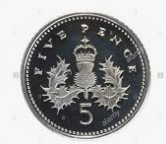 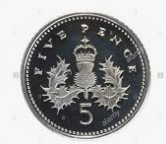 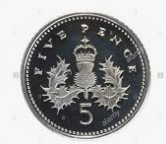 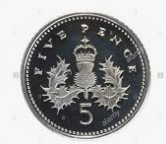 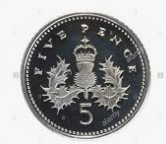 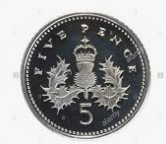 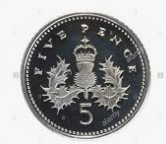 0     5     10    15   20   25   30   35   40   45   50   55   60   65   70   75   80   85   90   95   100
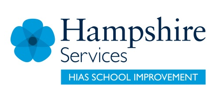 sixty five
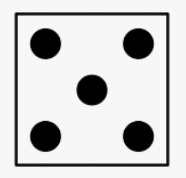 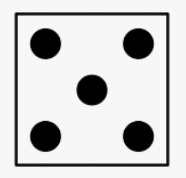 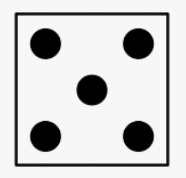 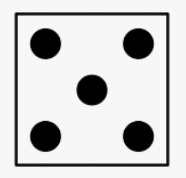 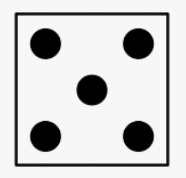 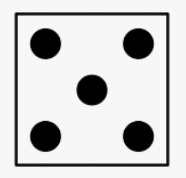 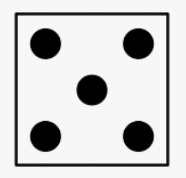 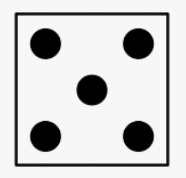 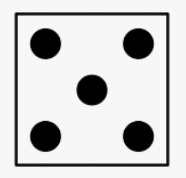 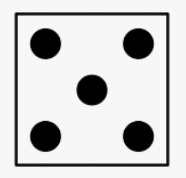 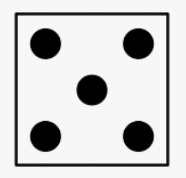 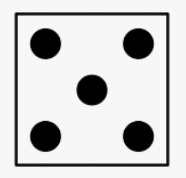 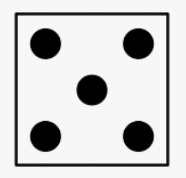 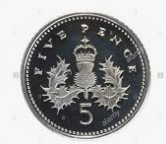 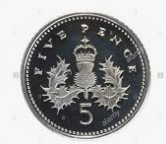 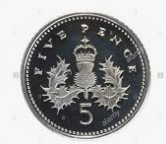 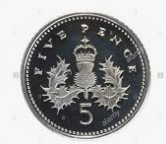 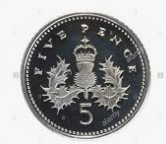 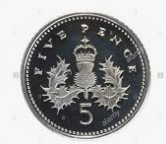 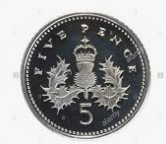 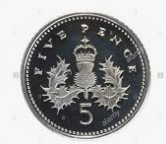 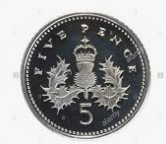 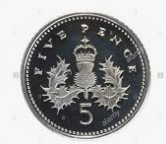 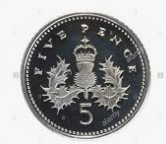 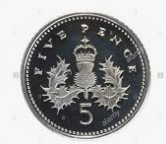 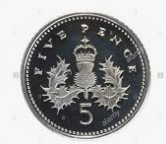 0     5     10    15   20   25   30   35   40   45   50   55   60   65   70   75   80   85   90   95   100
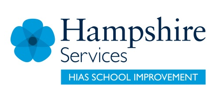 seventy
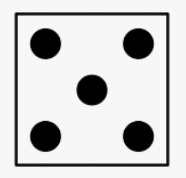 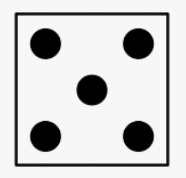 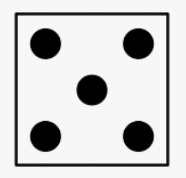 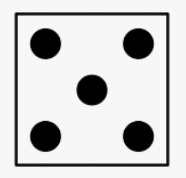 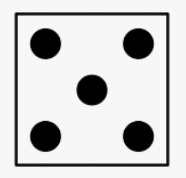 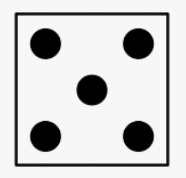 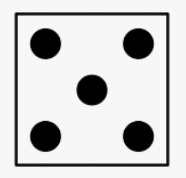 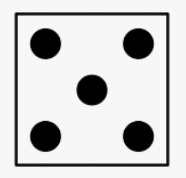 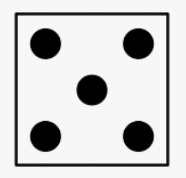 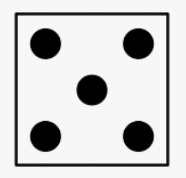 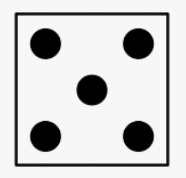 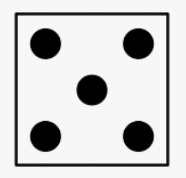 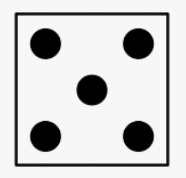 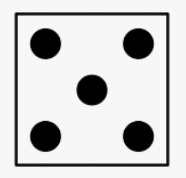 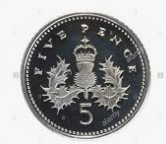 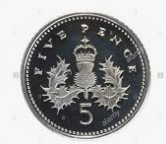 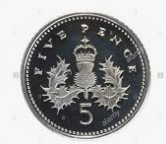 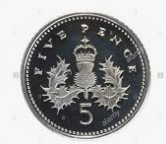 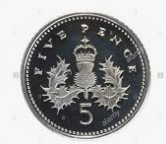 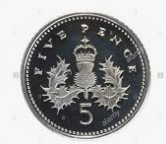 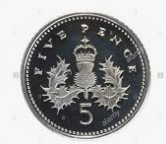 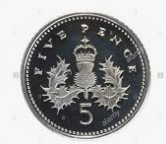 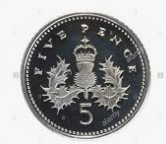 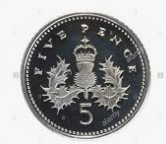 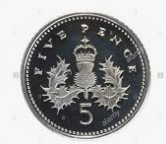 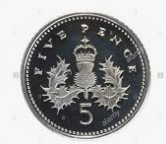 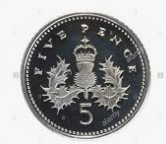 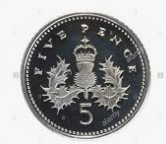 0     5     10    15   20   25   30   35   40   45   50   55   60   65   70   75   80   85   90   95   100
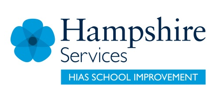 seventy five
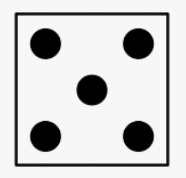 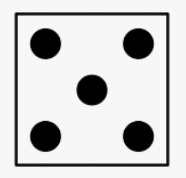 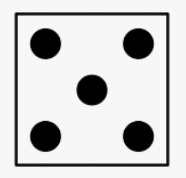 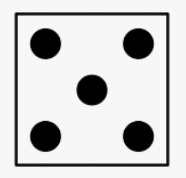 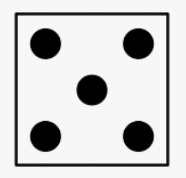 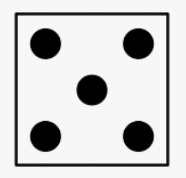 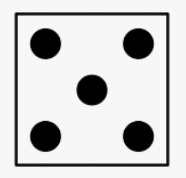 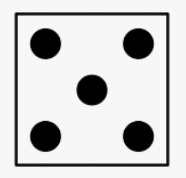 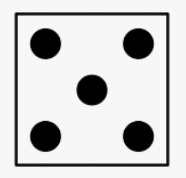 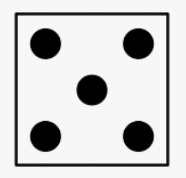 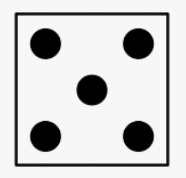 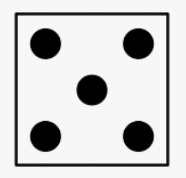 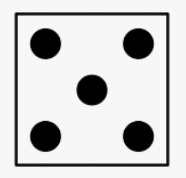 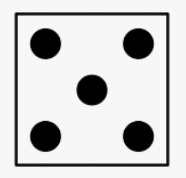 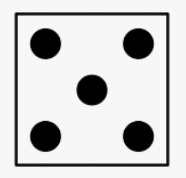 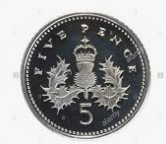 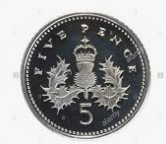 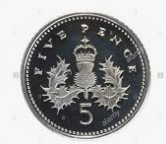 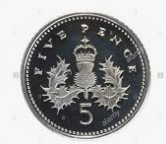 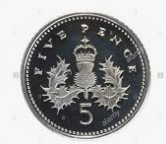 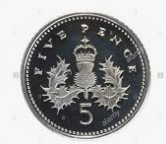 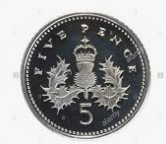 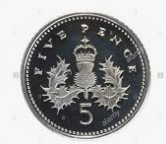 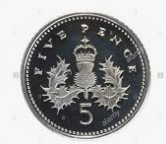 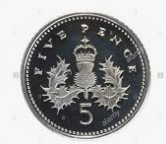 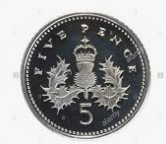 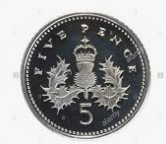 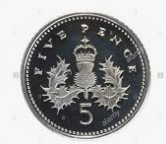 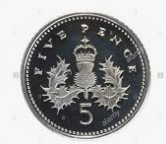 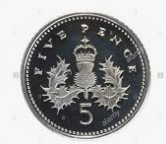 0     5     10    15   20   25   30   35   40   45   50   55   60   65   70   75   80   85   90   95   100
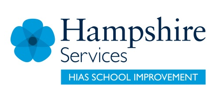 eighty
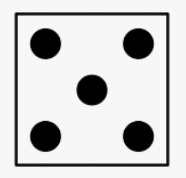 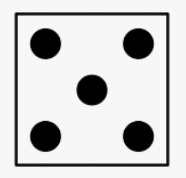 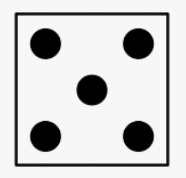 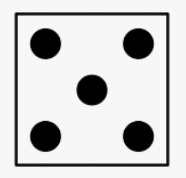 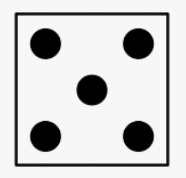 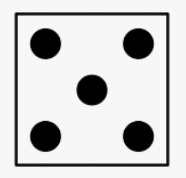 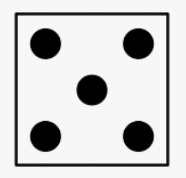 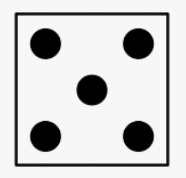 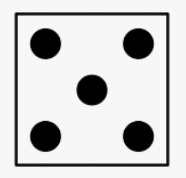 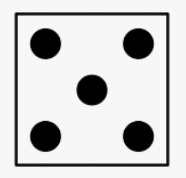 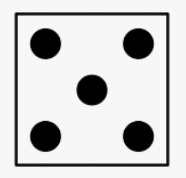 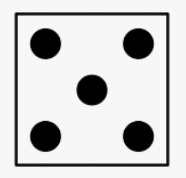 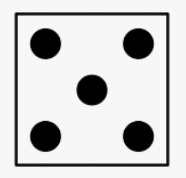 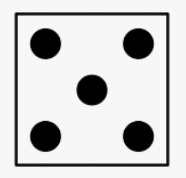 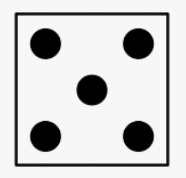 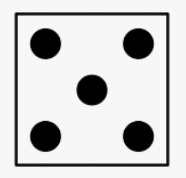 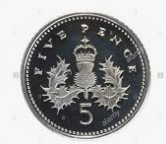 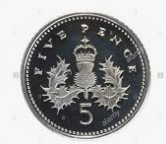 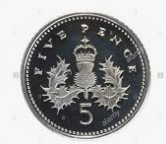 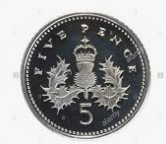 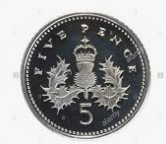 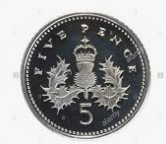 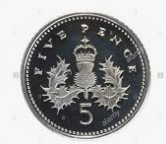 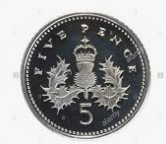 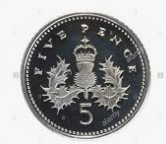 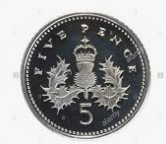 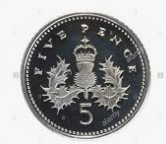 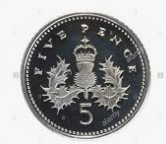 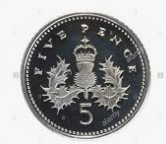 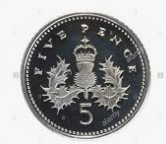 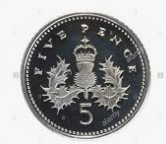 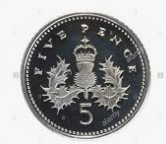 0     5     10    15   20   25   30   35   40   45   50   55   60   65   70   75   80   85   90   95   100
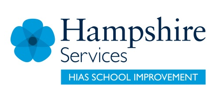 eighty five
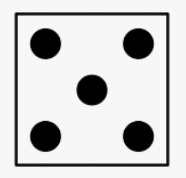 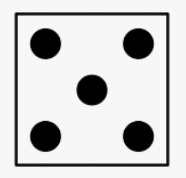 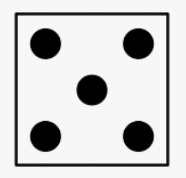 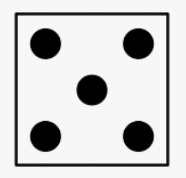 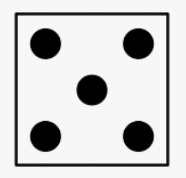 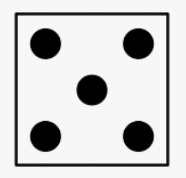 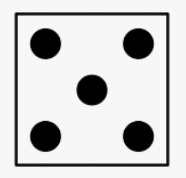 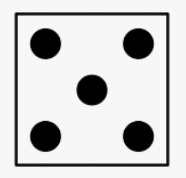 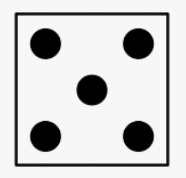 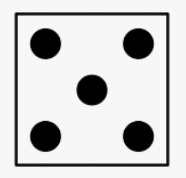 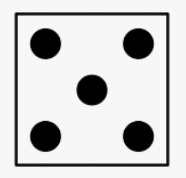 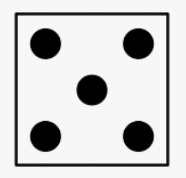 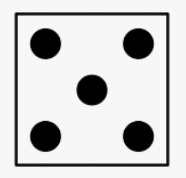 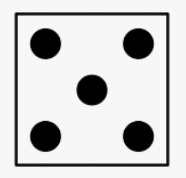 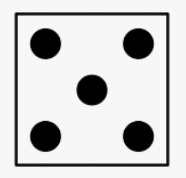 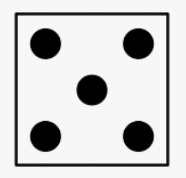 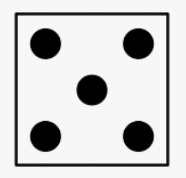 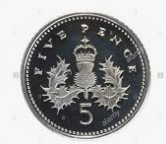 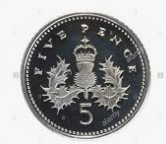 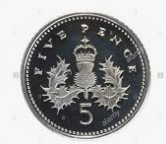 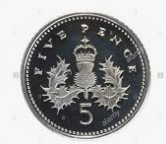 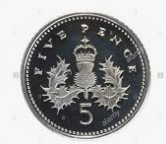 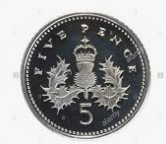 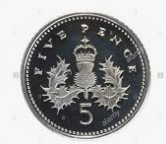 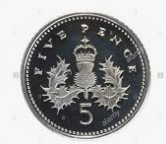 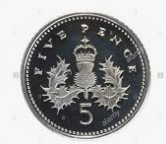 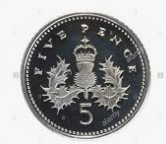 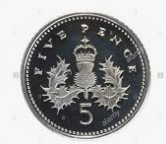 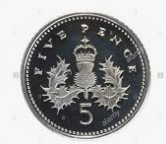 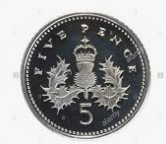 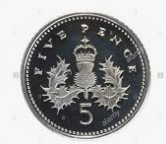 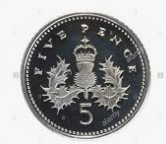 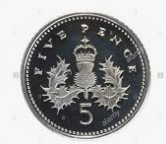 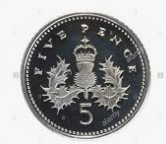 0     5     10    15   20   25   30   35   40   45   50   55   60   65   70   75   80   85   90   95   100
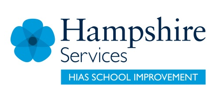 ninety
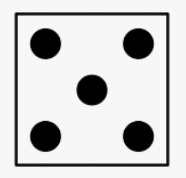 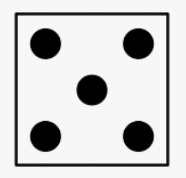 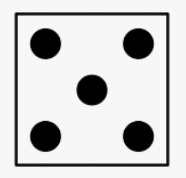 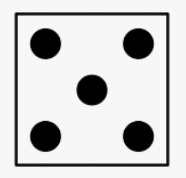 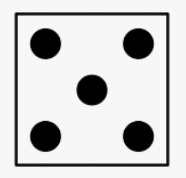 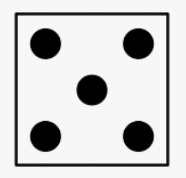 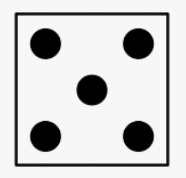 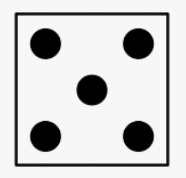 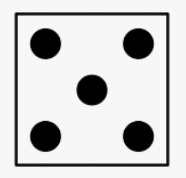 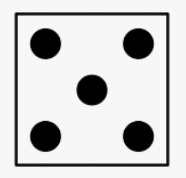 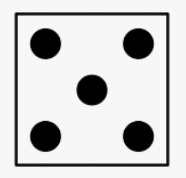 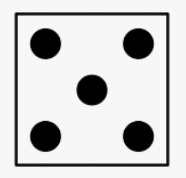 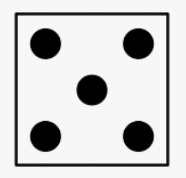 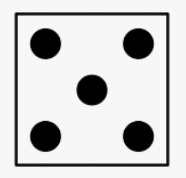 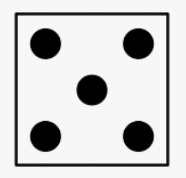 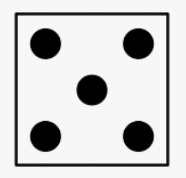 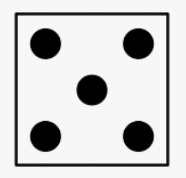 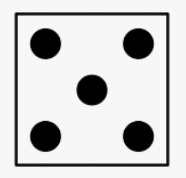 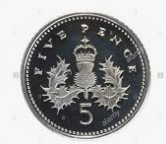 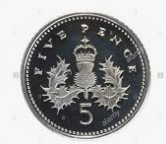 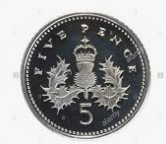 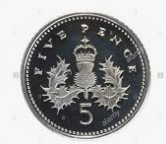 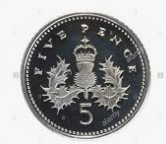 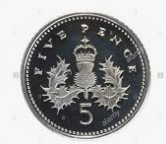 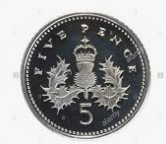 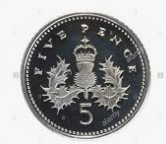 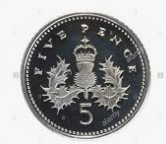 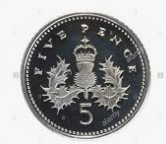 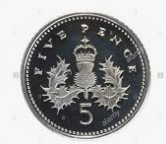 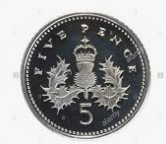 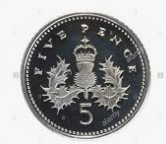 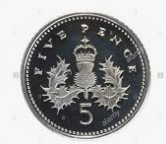 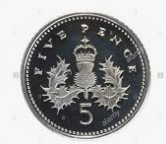 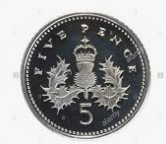 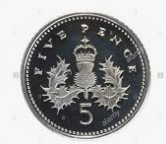 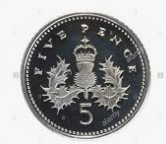 0     5     10    15   20   25   30   35   40   45   50   55   60   65   70   75   80   85   90   95   100
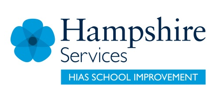 ninety five
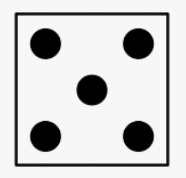 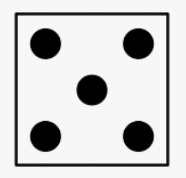 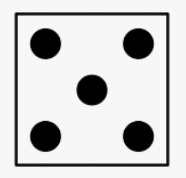 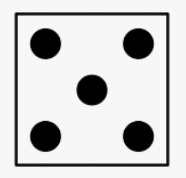 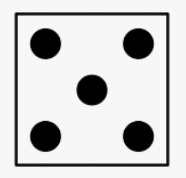 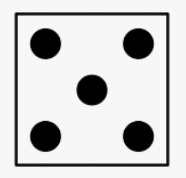 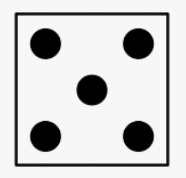 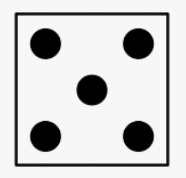 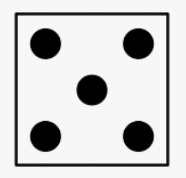 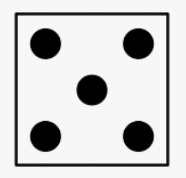 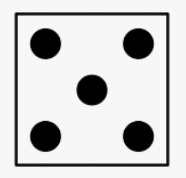 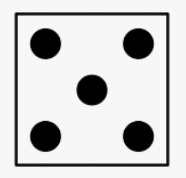 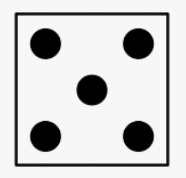 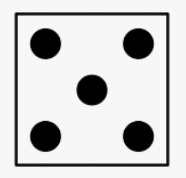 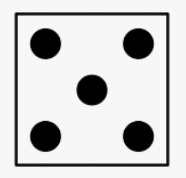 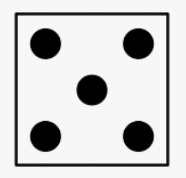 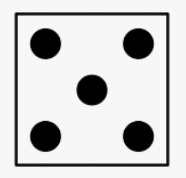 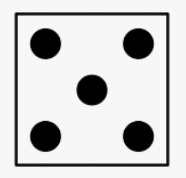 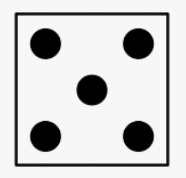 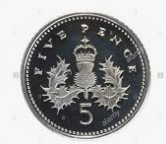 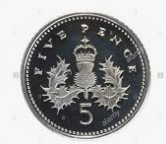 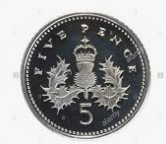 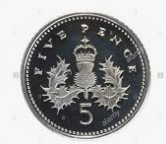 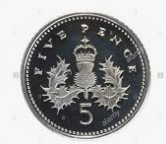 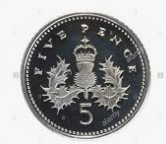 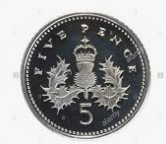 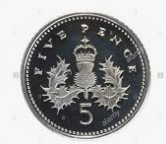 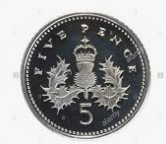 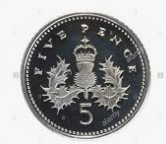 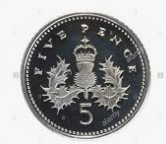 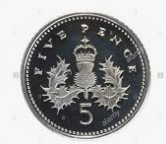 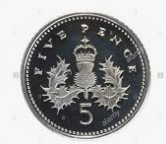 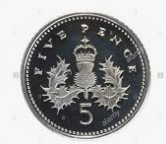 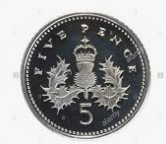 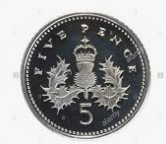 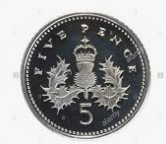 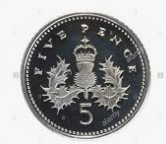 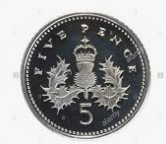 0     5     10    15   20   25   30   35   40   45   50   55   60   65   70   75   80   85   90   95   100
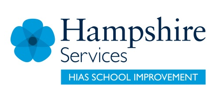 one hundred
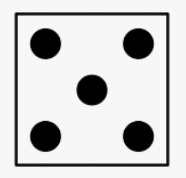 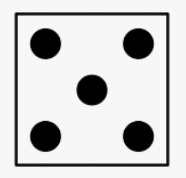 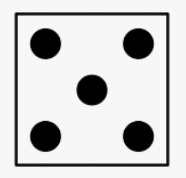 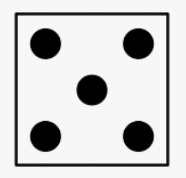 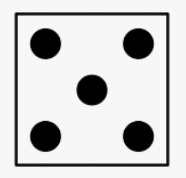 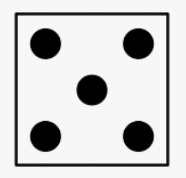 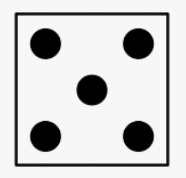 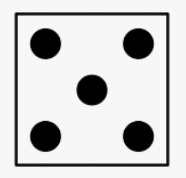 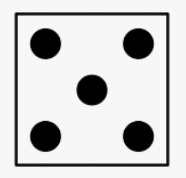 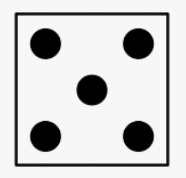 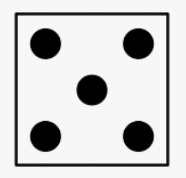 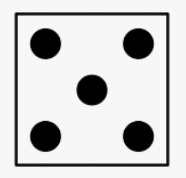 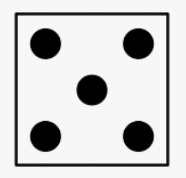 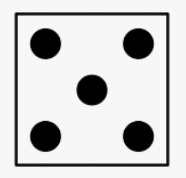 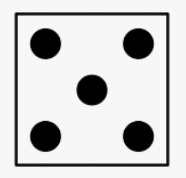 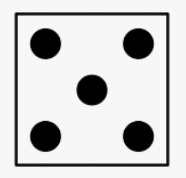 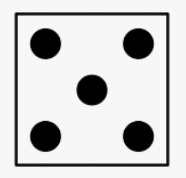 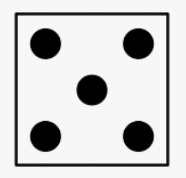 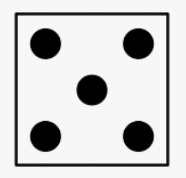 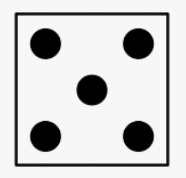 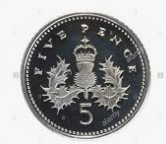 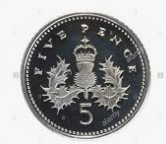 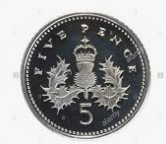 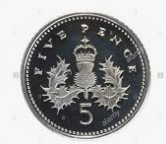 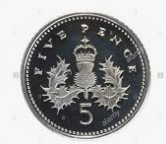 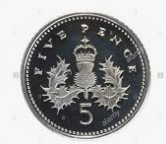 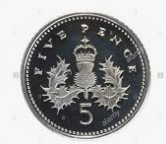 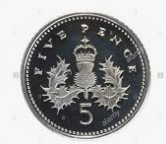 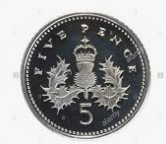 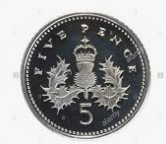 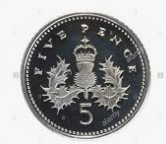 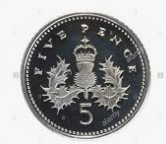 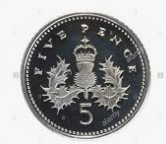 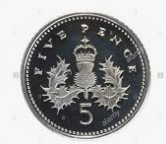 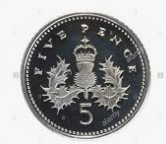 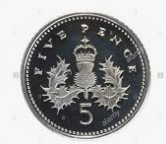 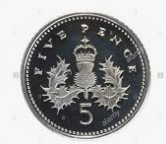 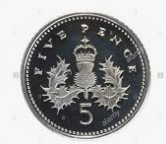 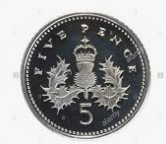 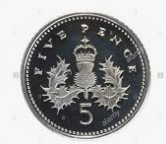 0     5     10    15   20   25   30   35   40   45   50   55   60   65   70   75   80   85   90   95   100
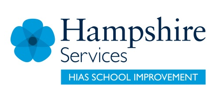 What is the next step of 5?
Keep counting !
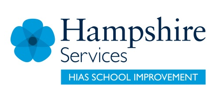 daily count
backwards in 5s
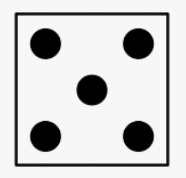 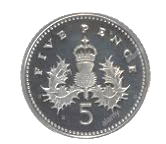 0     5     10    15   20   25   30   35   40   45   50   55   60   65   70   75   80   85   90   95   100
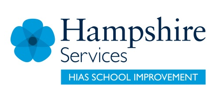 one hundred
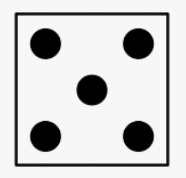 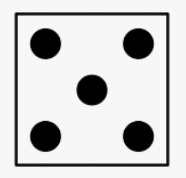 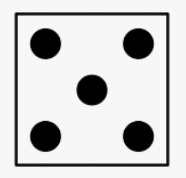 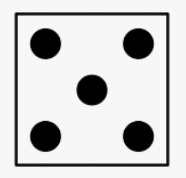 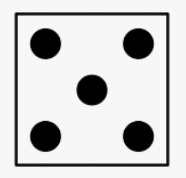 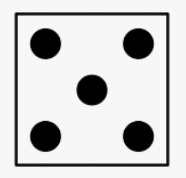 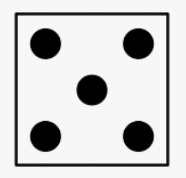 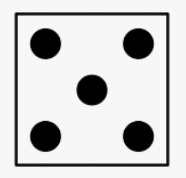 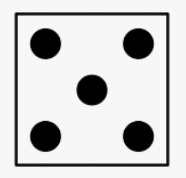 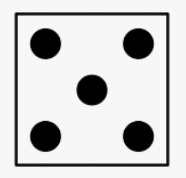 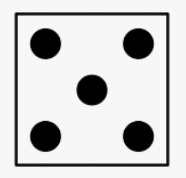 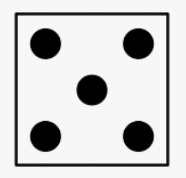 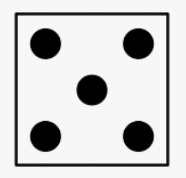 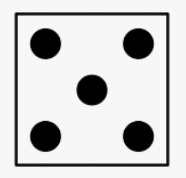 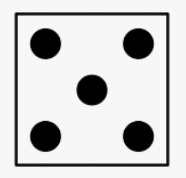 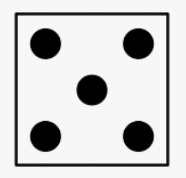 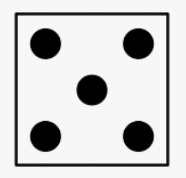 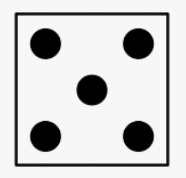 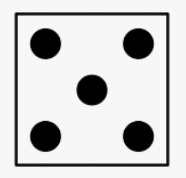 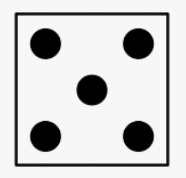 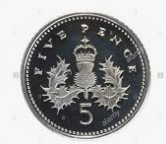 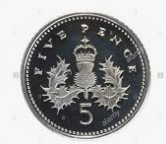 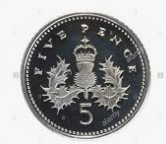 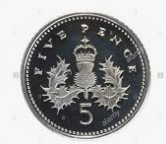 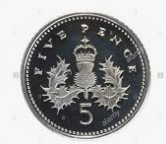 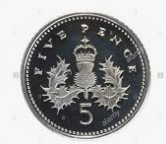 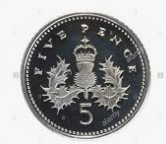 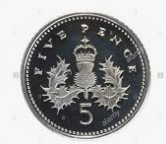 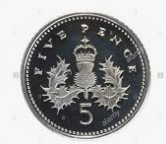 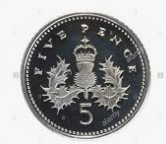 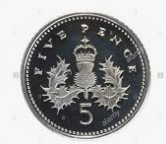 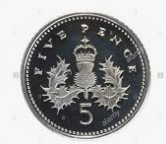 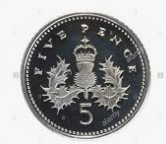 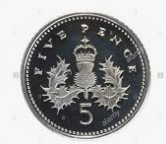 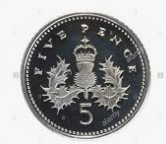 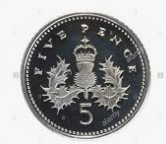 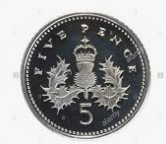 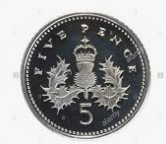 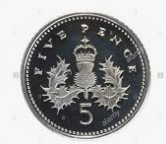 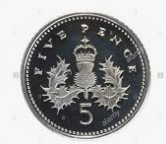 0     5     10    15   20   25   30   35   40   45   50   55   60   65   70   75   80   85   90   95   100
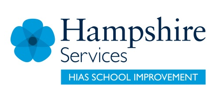 ninety five
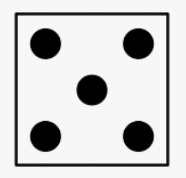 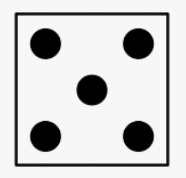 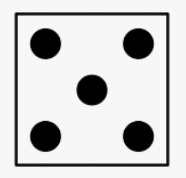 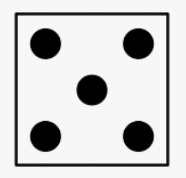 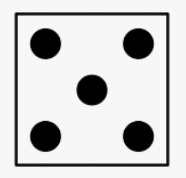 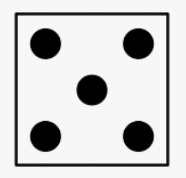 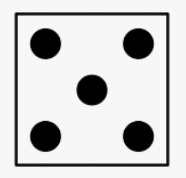 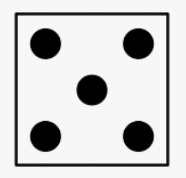 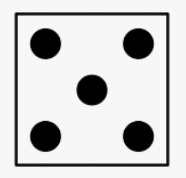 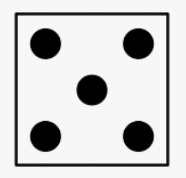 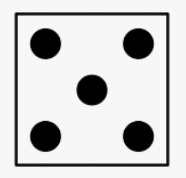 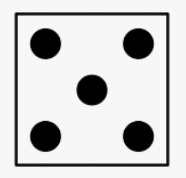 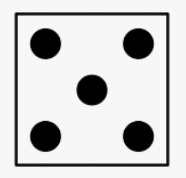 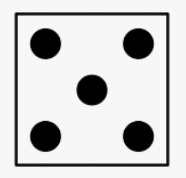 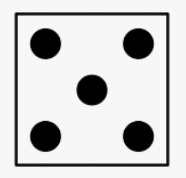 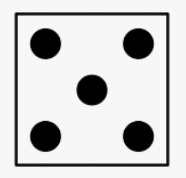 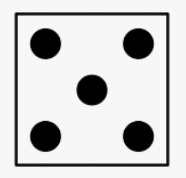 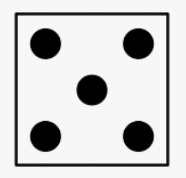 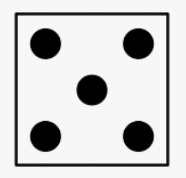 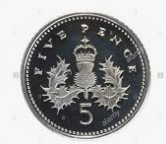 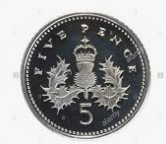 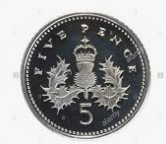 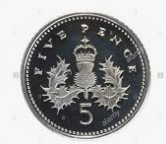 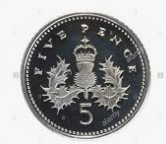 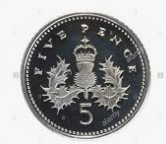 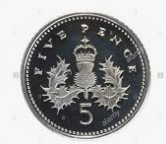 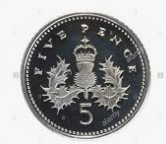 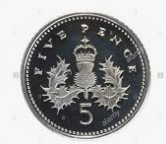 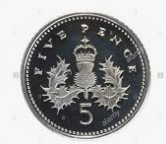 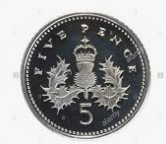 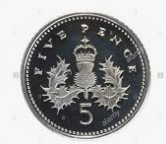 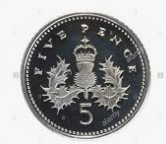 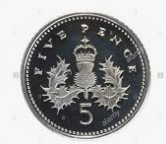 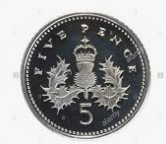 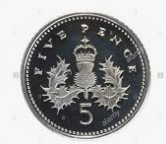 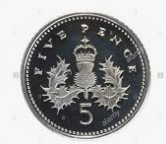 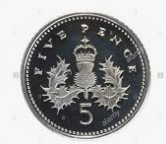 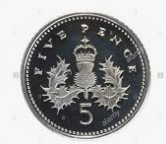 0     5     10    15   20   25   30   35   40   45   50   55   60   65   70   75   80   85   90   95   100
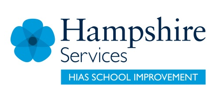 ninety
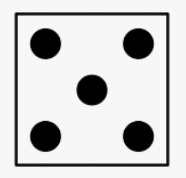 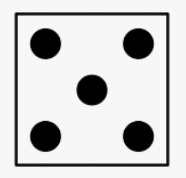 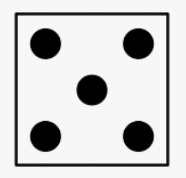 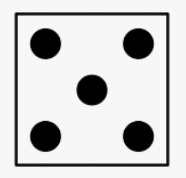 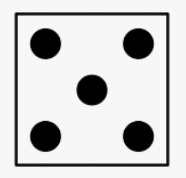 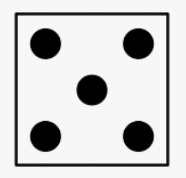 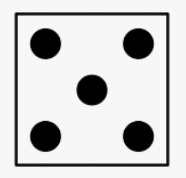 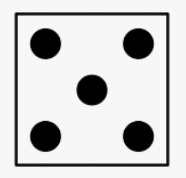 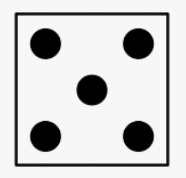 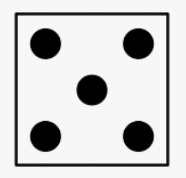 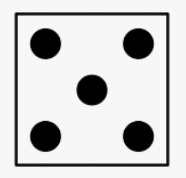 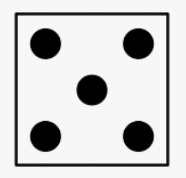 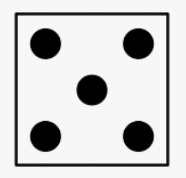 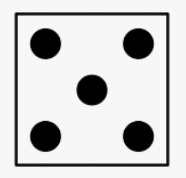 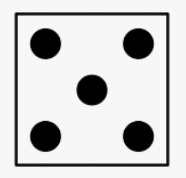 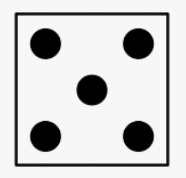 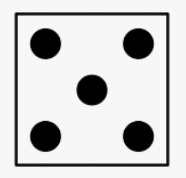 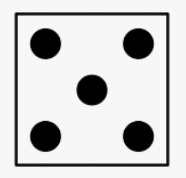 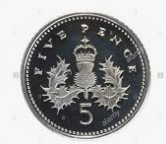 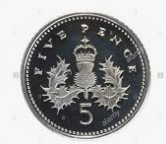 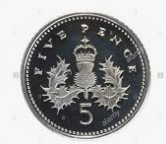 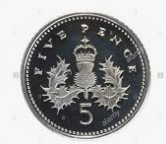 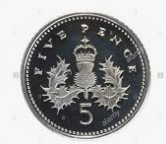 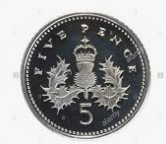 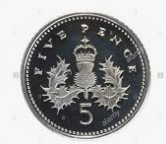 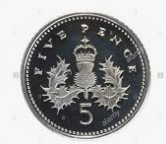 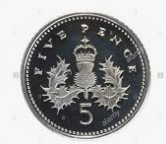 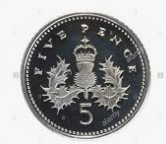 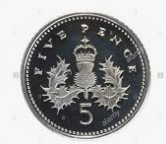 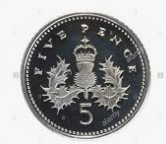 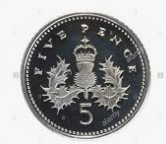 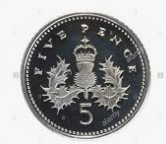 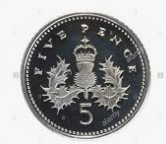 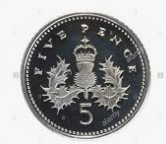 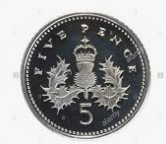 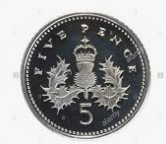 0     5     10    15   20   25   30   35   40   45   50   55   60   65   70   75   80   85   90   95   100
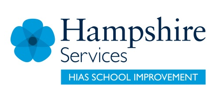 eighty five
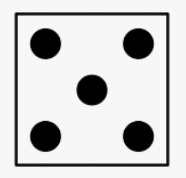 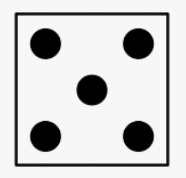 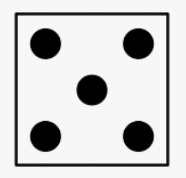 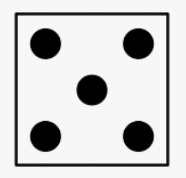 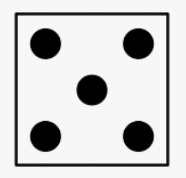 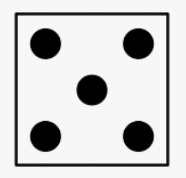 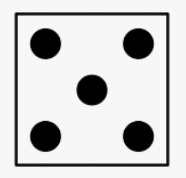 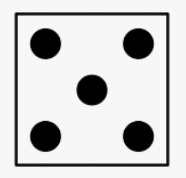 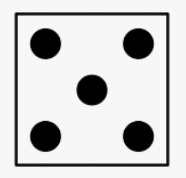 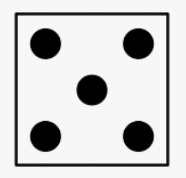 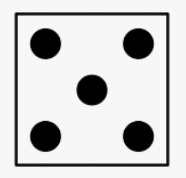 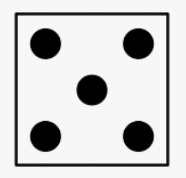 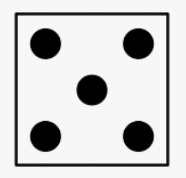 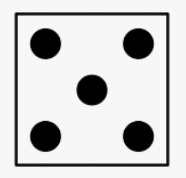 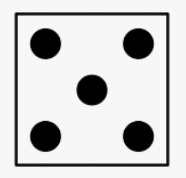 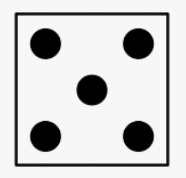 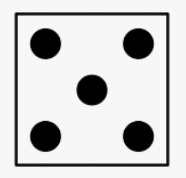 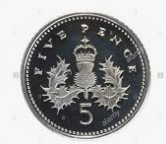 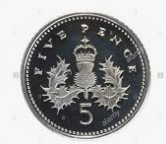 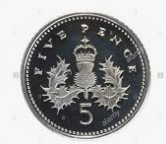 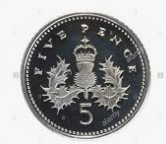 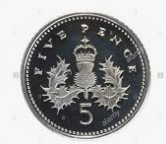 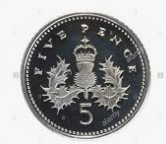 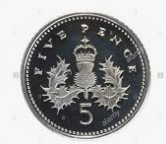 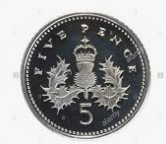 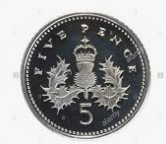 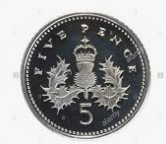 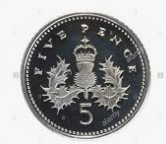 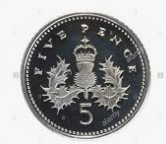 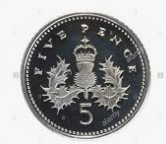 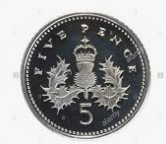 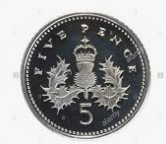 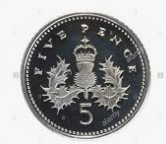 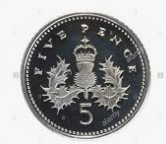 0     5     10    15   20   25   30   35   40   45   50   55   60   65   70   75   80   85   90   95   100
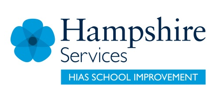 eighty
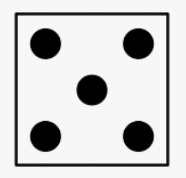 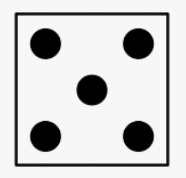 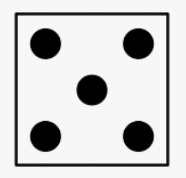 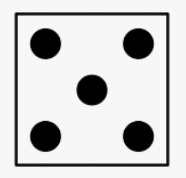 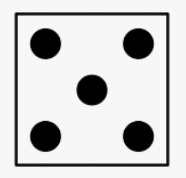 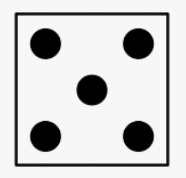 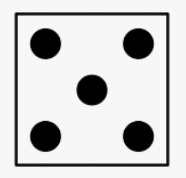 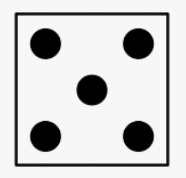 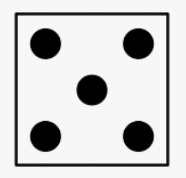 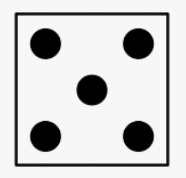 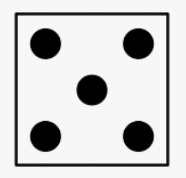 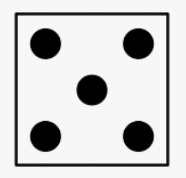 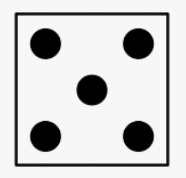 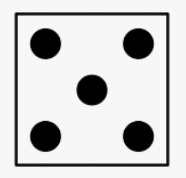 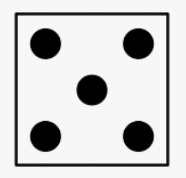 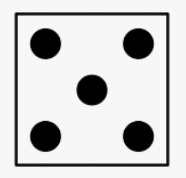 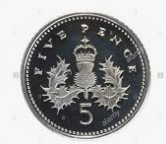 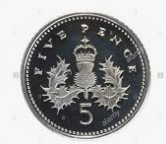 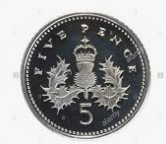 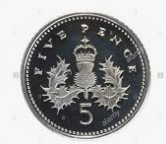 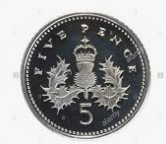 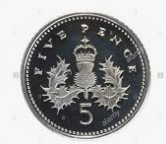 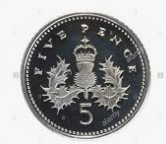 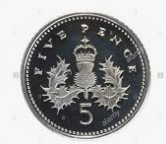 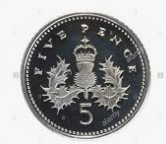 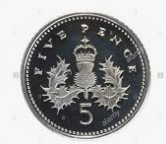 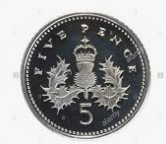 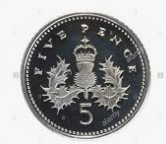 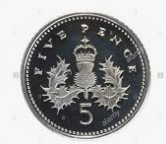 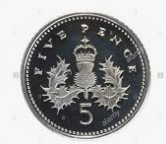 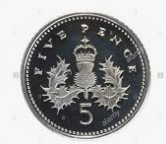 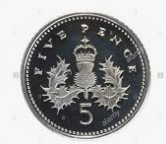 0     5     10    15   20   25   30   35   40   45   50   55   60   65   70   75   80   85   90   95   100
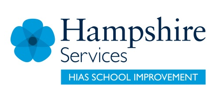 seventy five
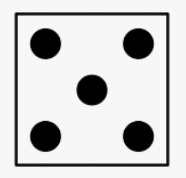 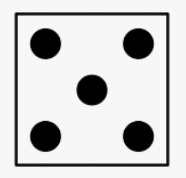 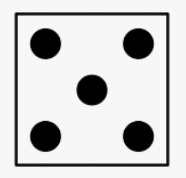 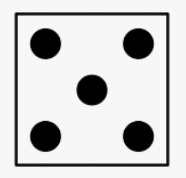 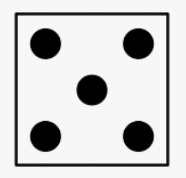 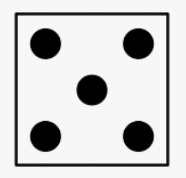 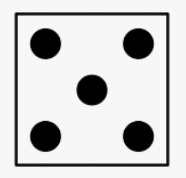 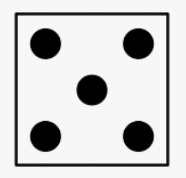 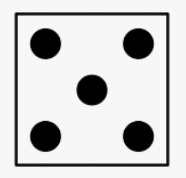 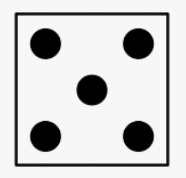 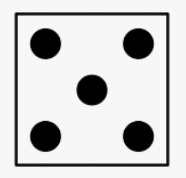 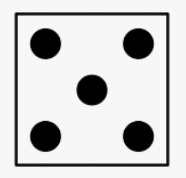 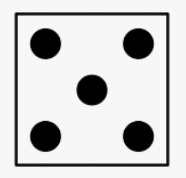 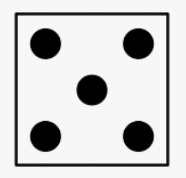 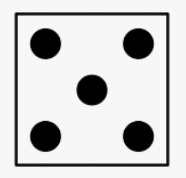 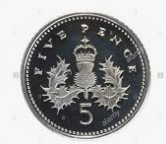 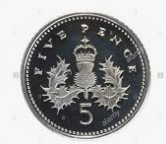 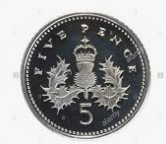 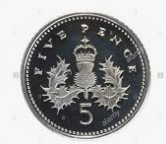 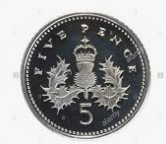 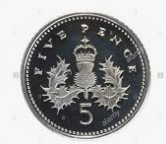 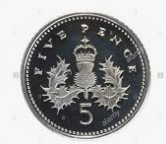 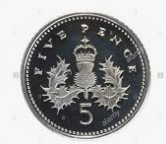 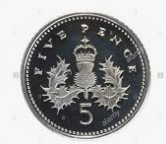 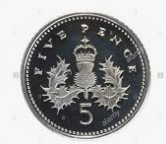 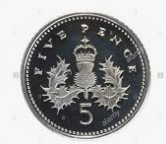 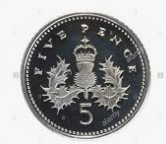 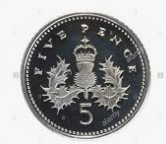 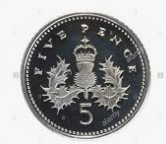 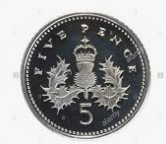 0     5     10    15   20   25   30   35   40   45   50   55   60   65   70   75   80   85   90   95   100
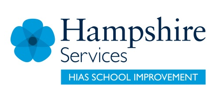 seventy
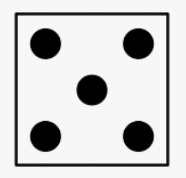 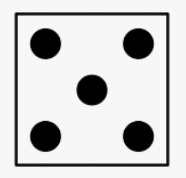 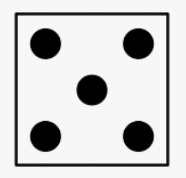 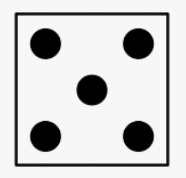 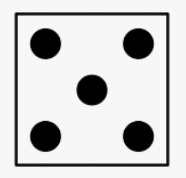 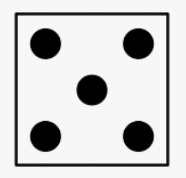 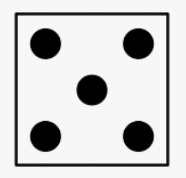 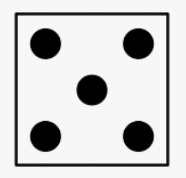 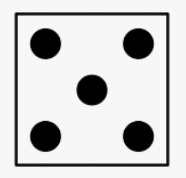 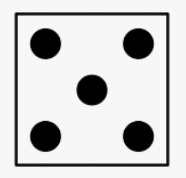 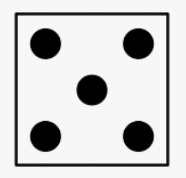 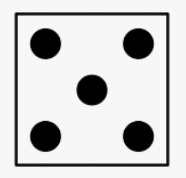 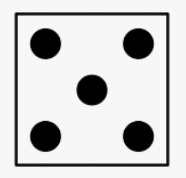 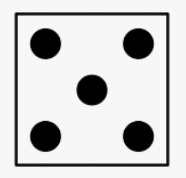 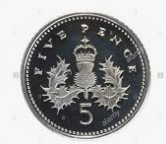 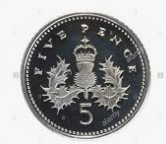 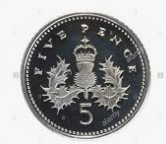 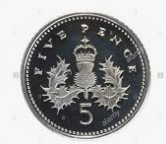 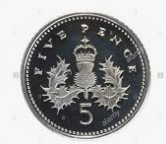 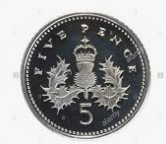 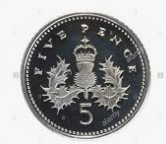 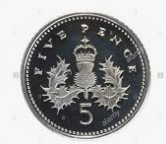 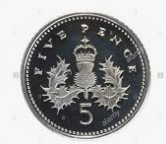 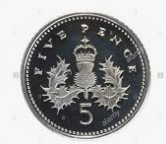 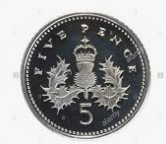 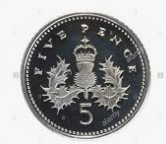 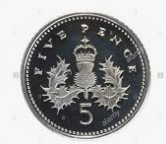 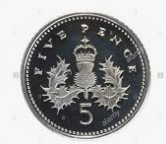 0     5     10    15   20   25   30   35   40   45   50   55   60   65   70   75   80   85   90   95   100
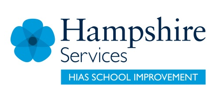 sixty five
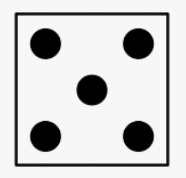 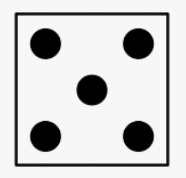 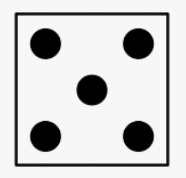 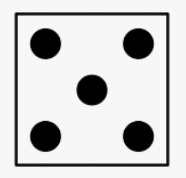 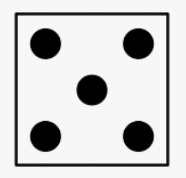 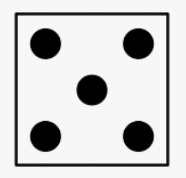 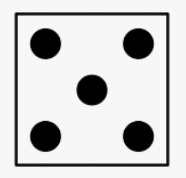 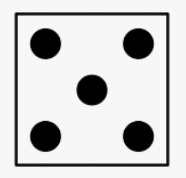 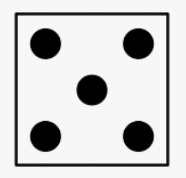 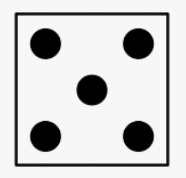 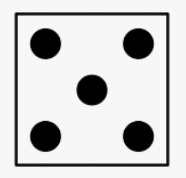 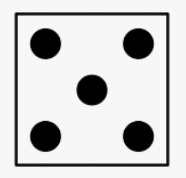 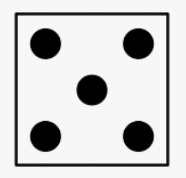 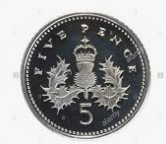 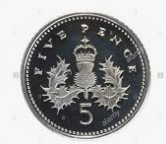 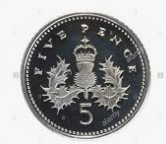 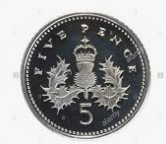 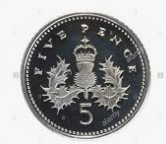 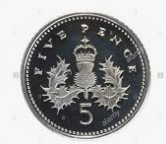 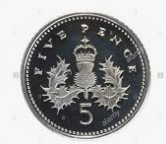 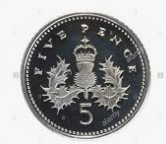 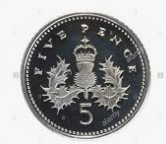 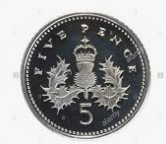 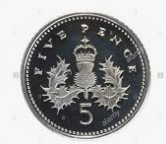 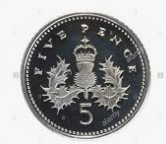 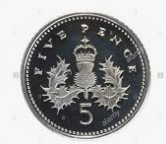 0     5     10    15   20   25   30   35   40   45   50   55   60   65   70   75   80   85   90   95   100
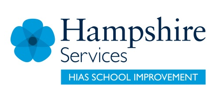 sixty
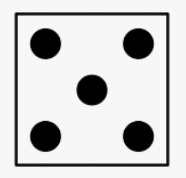 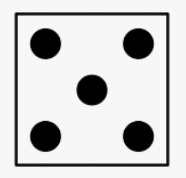 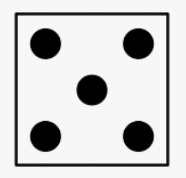 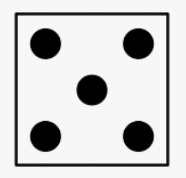 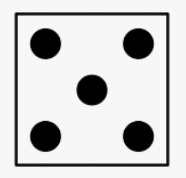 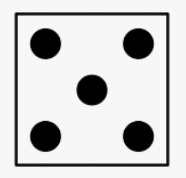 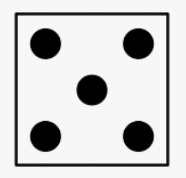 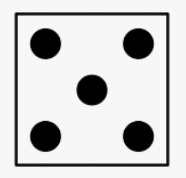 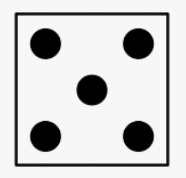 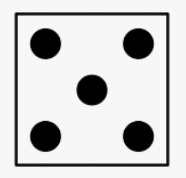 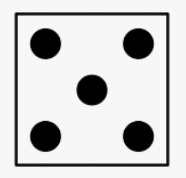 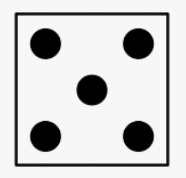 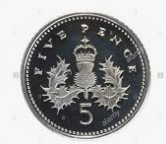 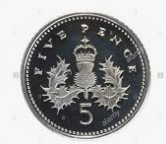 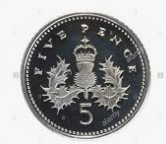 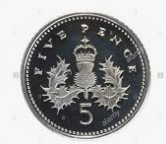 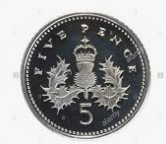 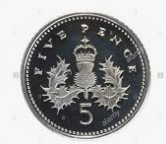 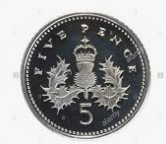 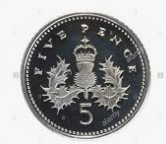 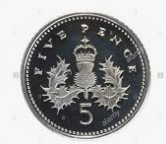 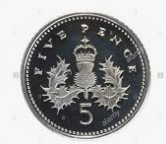 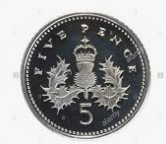 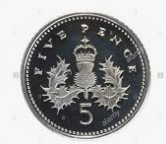 0     5     10    15   20   25   30   35   40   45   50   55   60   65   70   75   80   85   90   95   100
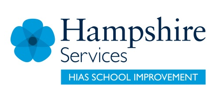 fifty five
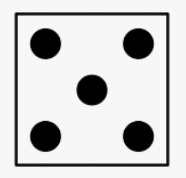 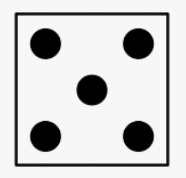 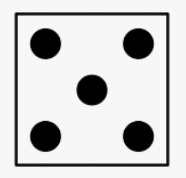 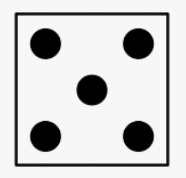 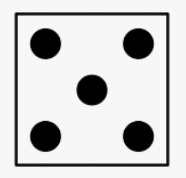 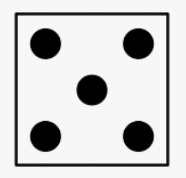 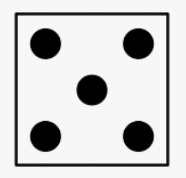 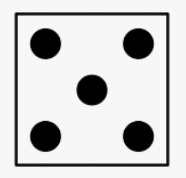 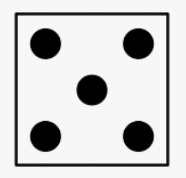 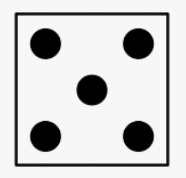 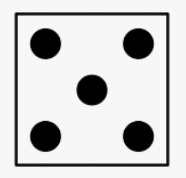 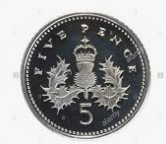 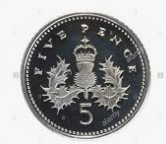 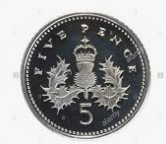 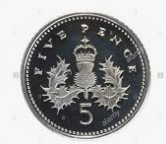 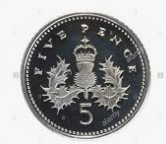 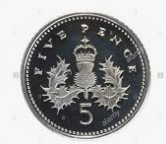 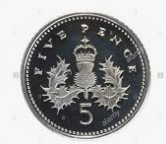 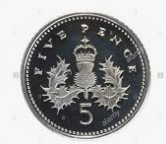 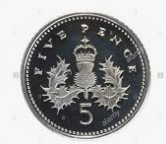 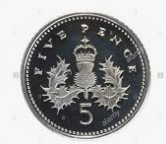 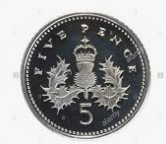 0     5     10    15   20   25   30   35   40   45   50   55   60   65   70   75   80   85   90   95   100
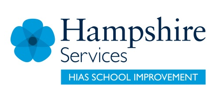 fifty
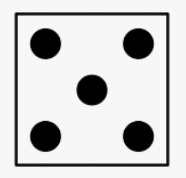 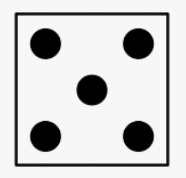 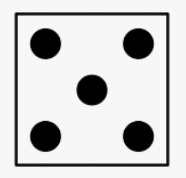 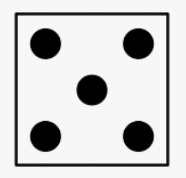 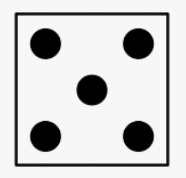 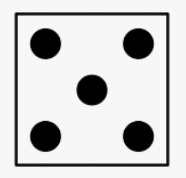 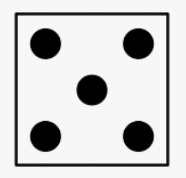 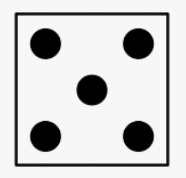 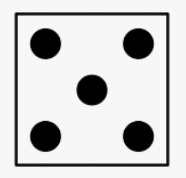 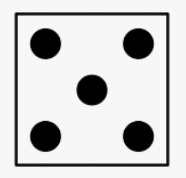 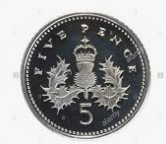 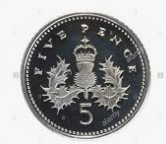 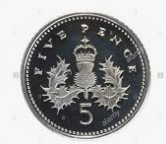 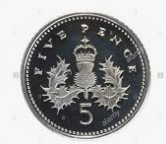 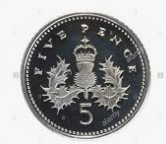 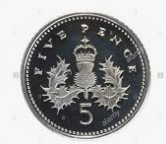 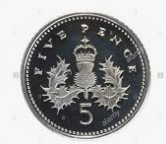 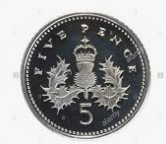 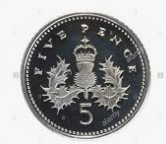 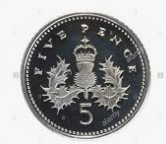 0     5     10    15   20   25   30   35   40   45   50   55   60   65   70   75   80   85   90   95   100
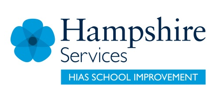 forty five
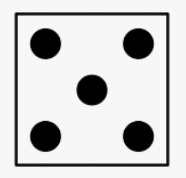 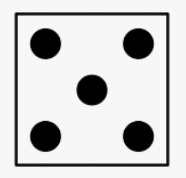 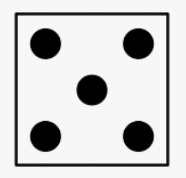 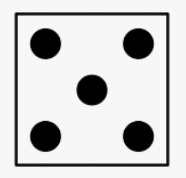 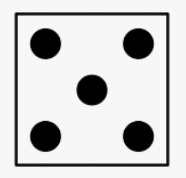 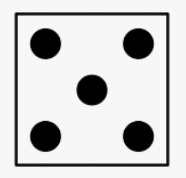 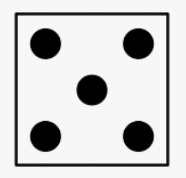 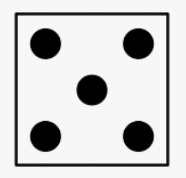 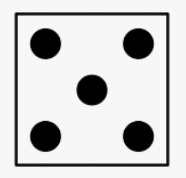 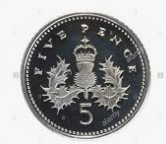 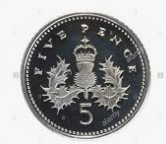 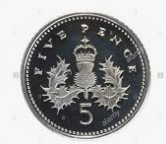 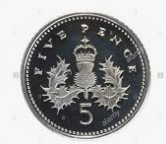 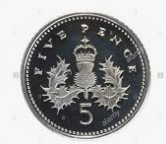 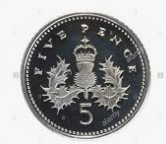 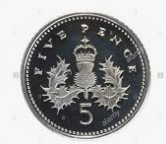 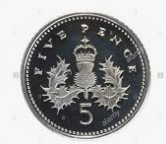 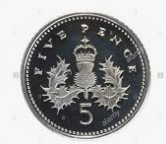 0     5     10    15   20   25   30   35   40   45   50   55   60   65   70   75   80   85   90   95   100
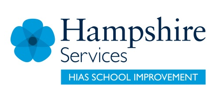 forty
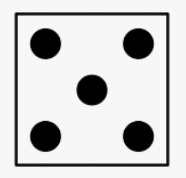 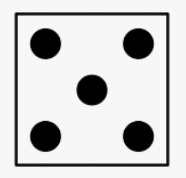 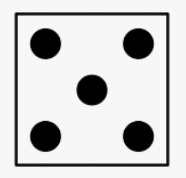 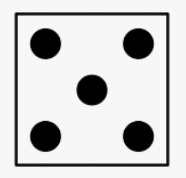 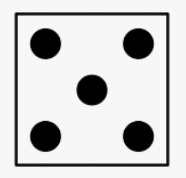 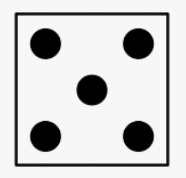 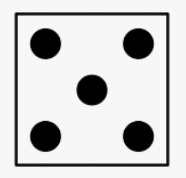 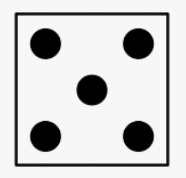 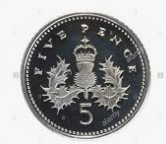 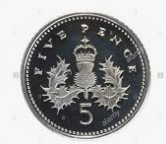 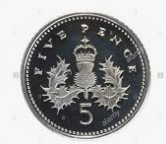 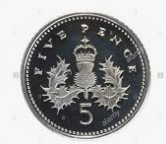 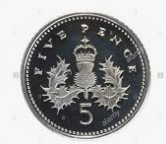 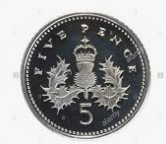 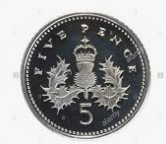 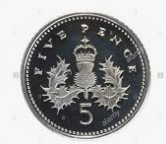 0     5     10    15   20   25   30   35   40   45   50   55   60   65   70   75   80   85   90   95   100
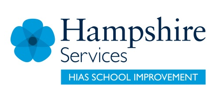 thirty five
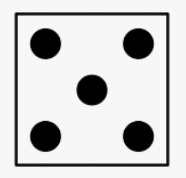 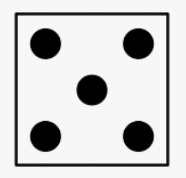 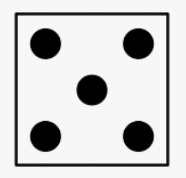 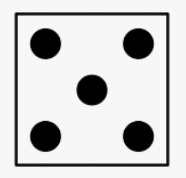 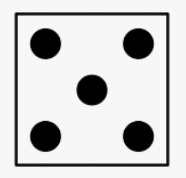 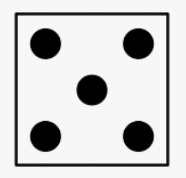 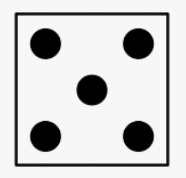 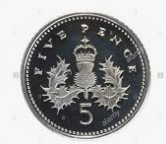 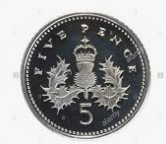 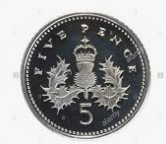 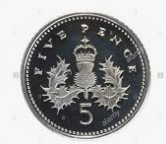 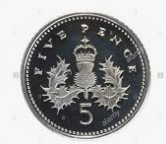 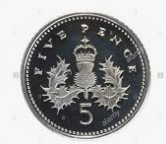 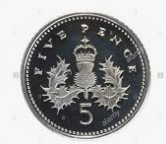 0     5     10    15   20   25   30   35   40   45   50   55   60   65   70   75   80   85   90   95   100
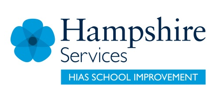 thirty
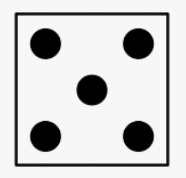 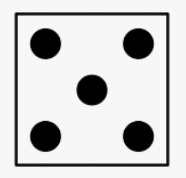 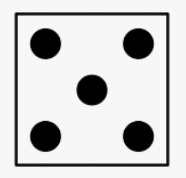 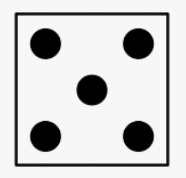 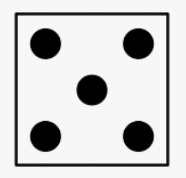 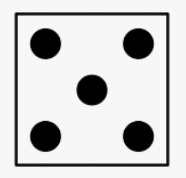 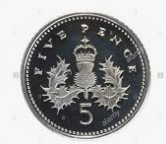 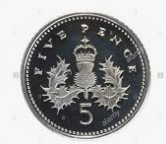 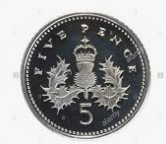 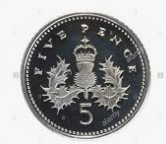 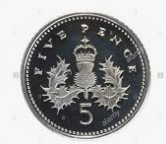 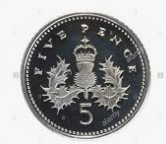 0     5     10    15   20   25   30   35   40   45   50   55   60   65   70   75   80   85   90   95   100
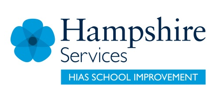 twenty five
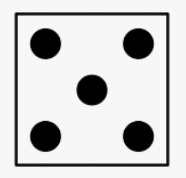 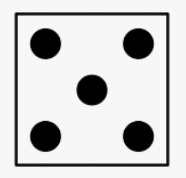 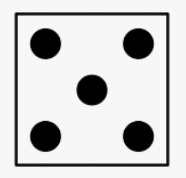 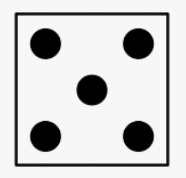 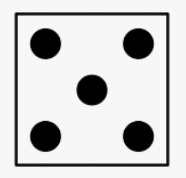 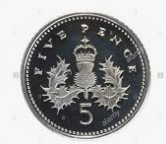 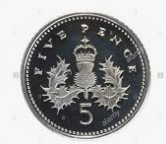 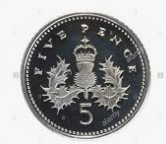 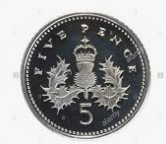 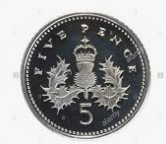 0     5     10    15   20   25   30   35   40   45   50   55   60   65   70   75   80   85   90   95   100
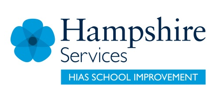 twenty
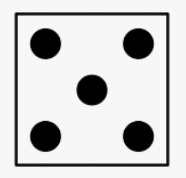 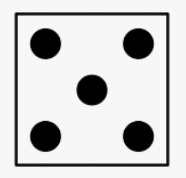 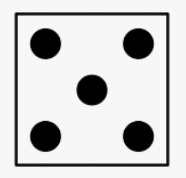 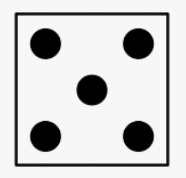 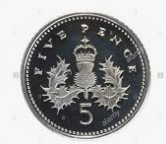 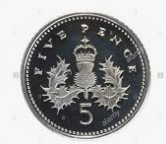 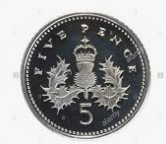 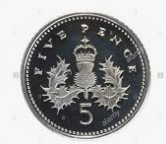 0     5     10    15   20   25   30   35   40   45   50   55   60   65   70   75   80   85   90   95   100
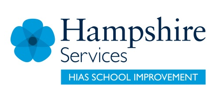 fifteen
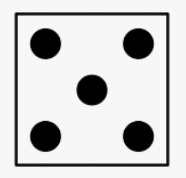 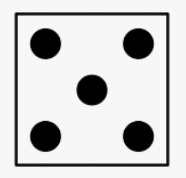 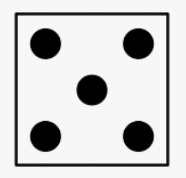 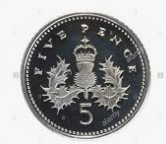 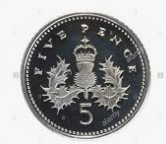 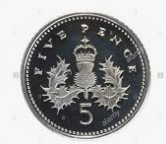 0     5     10    15   20   25   30   35   40   45   50   55   60   65   70   75   80   85   90   95   100
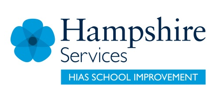 ten
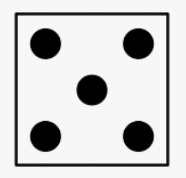 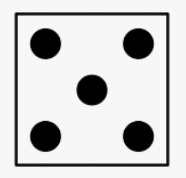 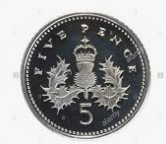 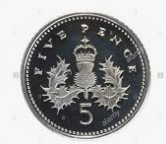 0     5     10    15   20   25   30   35   40   45   50   55   60   65   70   75   80   85   90   95   100
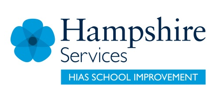 five
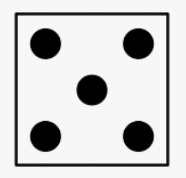 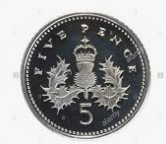 0     5     10    15   20   25   30   35   40   45   50   55   60   65   70   75   80   85   90   95   100
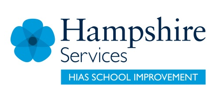 zero
0     5     10    15   20   25   30   35   40   45   50   55   60   65   70   75   80   85   90   95   100
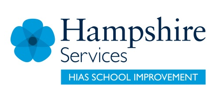